Karhulan urheilijoiden ja Kotka-Kymin seurakunnan yhteinen kevätleiri Höyterissä 3.-5.5.2019
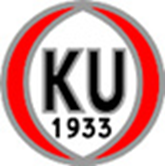 Leiri alkaa perjantaina 3.5. klo 17.30 ja päättyy sunnuntaina 5.5. klo 13.00.
Tervetuloa mukaan viettämään liikunnallista viikonloppua kavereiden kanssa! Leirin ohjelmassa urheilua, liikuntaa, pelejä ja leikkejä sekä muuta mukavaa.
Pakkaa mukaan ainakin seuraavat varusteet: aluslakana, tyynyliina ja makuupussi tai pussilakana, pyyhe, uimapuku ja peseytymisvälineet sekä hammasharja ja -tahna, säänmukaiset varusteet ja riittävästi vaatetta ja taskulamppu.
Leirin hinta on 50 € ja sen voi maksaa leirillä joko kortilla tai käteisellä. 
Puhelin leirillä: Maria Lehtinen 050 557 6146 tai Hanna Paavilainen 050 430 7398
ILMOITTAUTUMISET JA TIEDOT MAHDOLLISISTA RUOKA-AINEALLERGIOISTA VIIMEISTÄÄN 16.4. SÄHKÖPOSTITSE paavilainen.hanna@gmail.com
 
 
PALAUTA ENNAKKOTIETOLOMAKE VIIMEISTÄÄN LEIRILLE TULLESSASI